Titre de vos travaux (Calibri, 20 pt)
NOM Prénom (Calibri, 16 pt)
Affichez ici les logos de vos institutions/labos…
1 figure sans texte :

(RDV au poster PXX 
pour échanger sur les résultats)
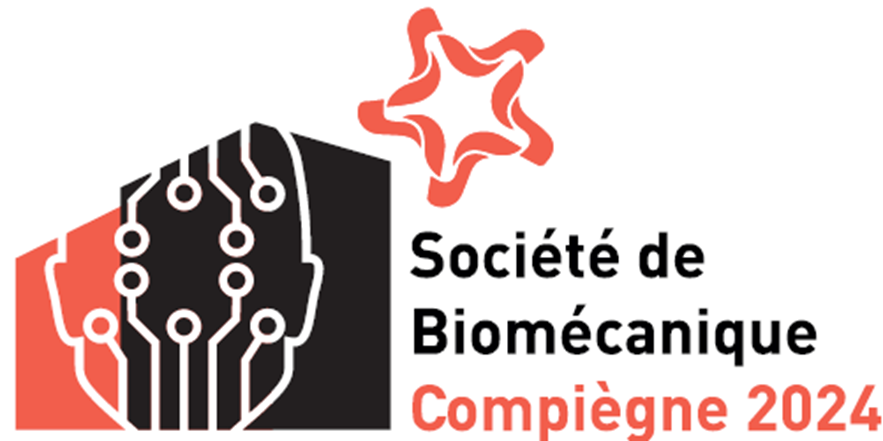 [complété par CO]
Poster N°
Salle XX